February 2023
AIML-based Multi-AP Coordination Use Case
Date: 2023-02-13
Authors:
Slide 1
Szymon Szott (AGH University)
February 2023
Abstract
Outline of a proposed use case (for the AIML TIG technical report) focusing on ML-based multi-AP coordination (MAPC).
Slide 2
Szymon Szott (AGH University)
February 2023
Use Case Goal
This use case proposes to apply AIML methods (deployed at APs) to multi-AP coordination schemes to improve utilization of available resources while maintaining minimum inter-cell interference.
Slide 3
Szymon Szott (AGH University)
February 2023
Background
Multi-AP coordination - a key feature discussed in UHR
Various coordination levels proposed
[1] has two levels
loose/light coordination
tight coordination
[2] has three levels (see next slide)
Various coordination subtypes [3]
Coordinated OFDMA
Coordinated Spatial Reuse
Coordinated Beamforming
Joint Transmissions
Slide 4
Szymon Szott (AGH University)
February 2023
Coordination Levels [2]
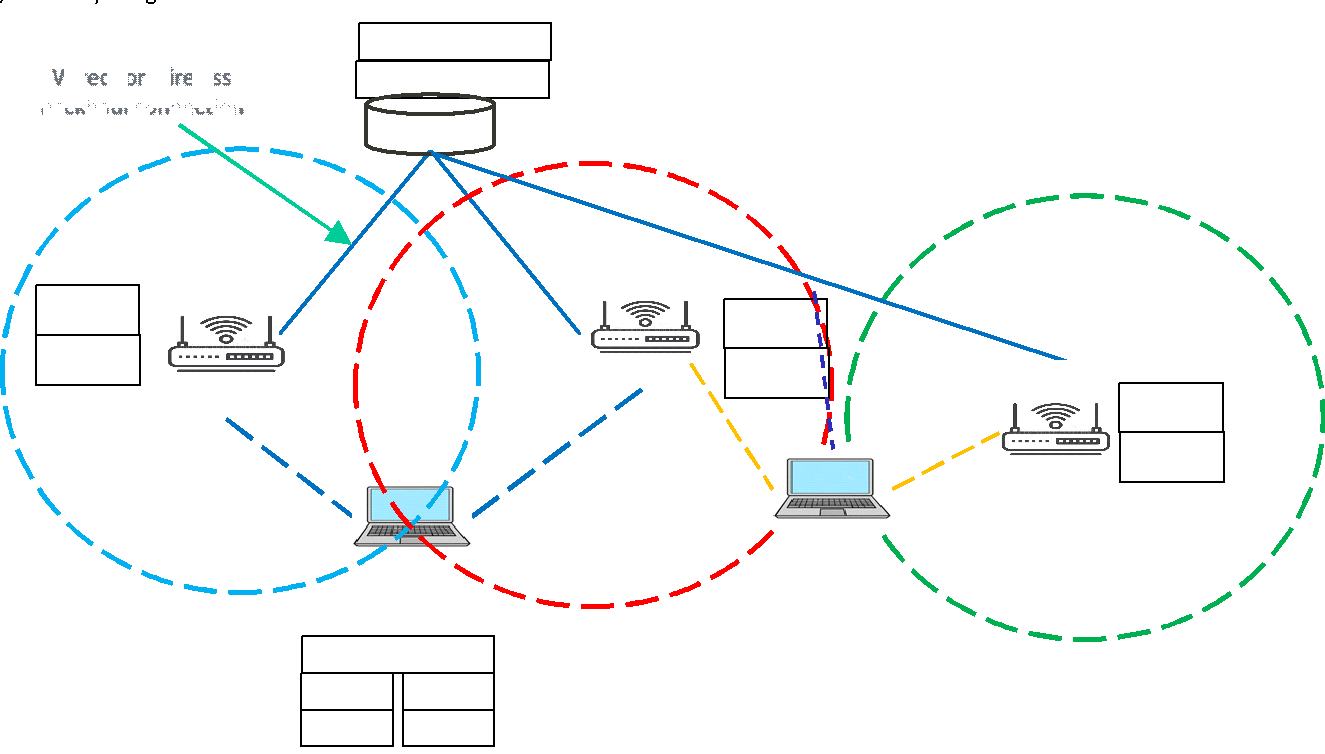 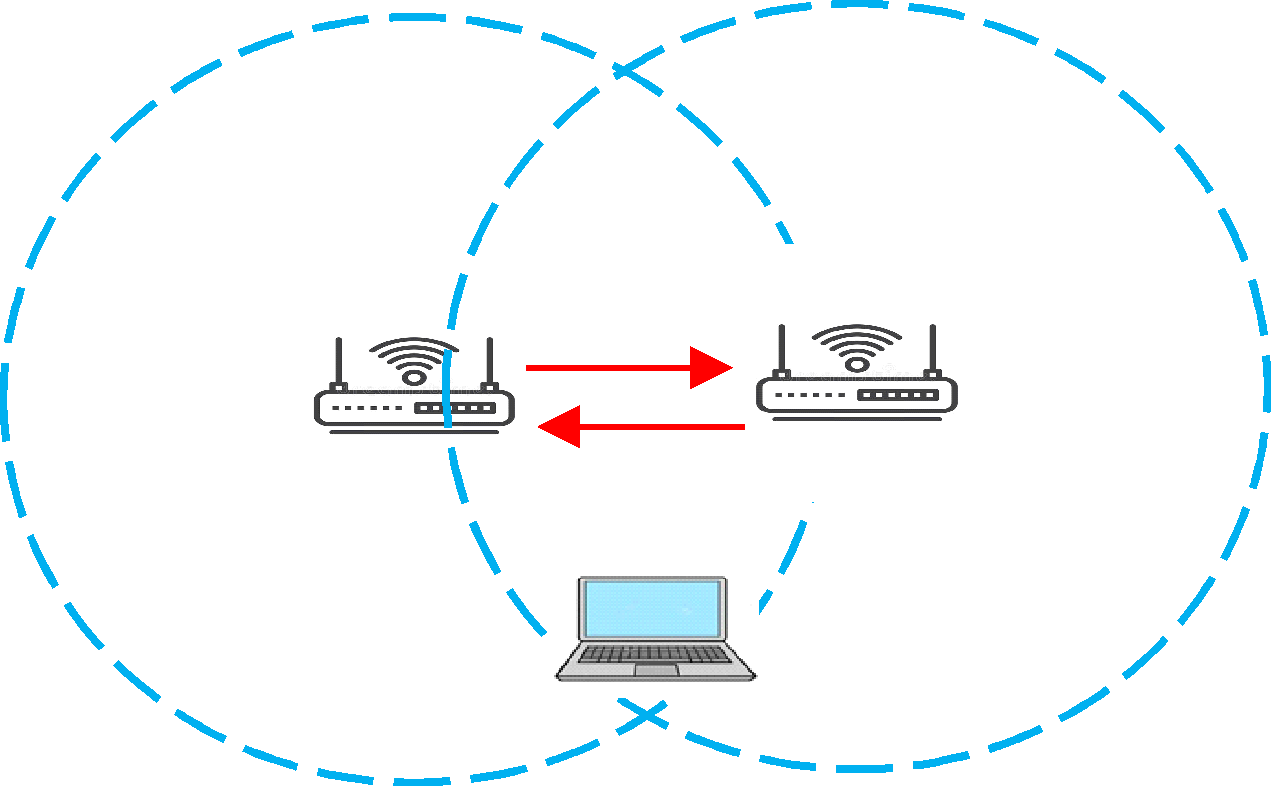 MLD to MLD coordination
MLD Coordinating distributed Affiliated APs
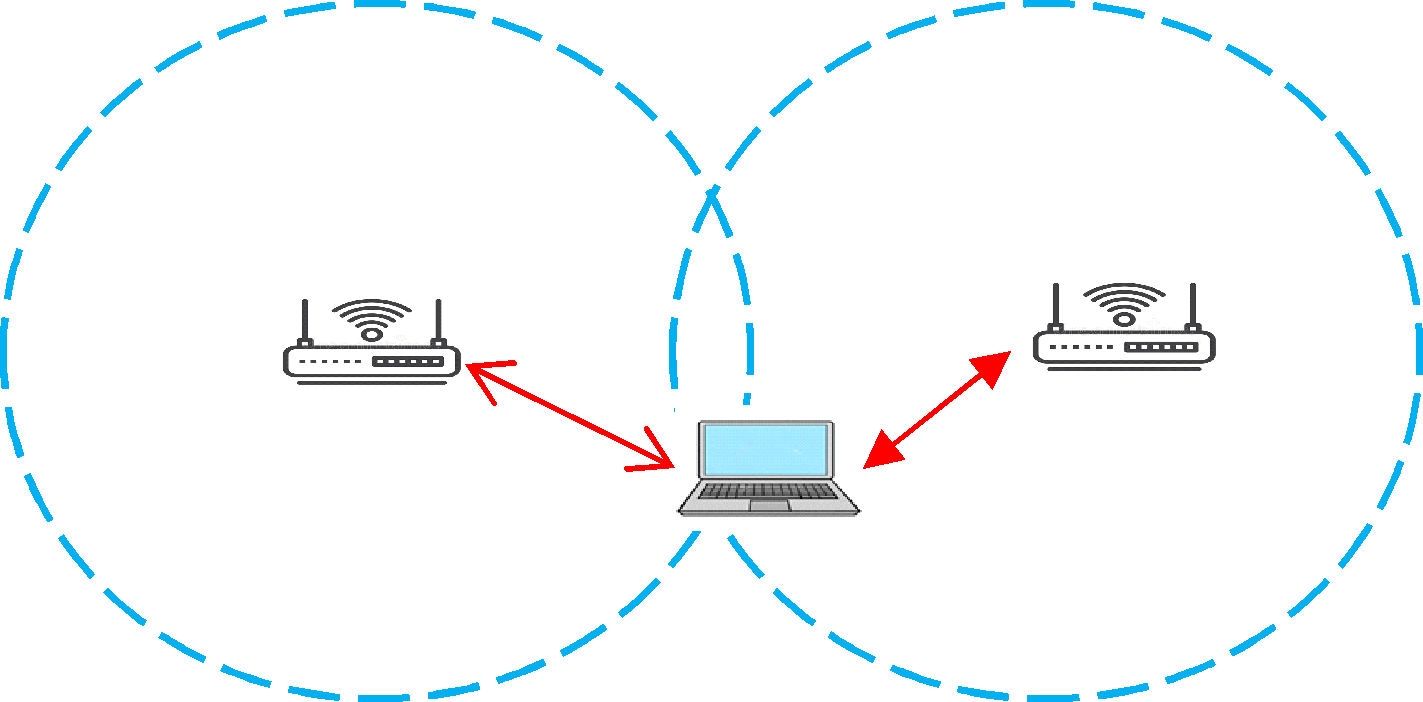 MLDs coordinating via non-AP STA(s)
Slide 5
Szymon Szott (AGH University)
February 2023
Use Case Motivation
Where can AIML be applied?
Learn and decide which 
devices (APs/STAs) to involve 
coordination level to use
coordination subtype to apply
Decisions can be inferred (predicted before use)
Slide 6
Szymon Szott (AGH University)
February 2023
Literature Review
MAPC a key feature of future WLANs [4]
Many proposals of coordination mechanisms, eg [5]
Novel functionality with few ML-based solutions (as yet) [6]
Distributed MIMO method for Wi-Fi  [7]
APs replaced by radio heads
DRL agents
20% throughput improvement
Works well in dynamic environments
MAPC channel access system with DRL [8]
MAPC with federated learning [9]
Slide 7
Szymon Szott (AGH University)
February 2023
KPIs
Throughput
Latency and jitter
Reliability
Fairness
Learning latency: Additional delay is introduced by AIML exploration
Slide 8
Szymon Szott (AGH University)
February 2023
Requirements
Reference scenarios for demonstrating performance improvement over non-AIML UHR
Performance evaluation targeting KPIs
Minimization of overhead (signalling, computational complexity, etc.)
Slide 9
Szymon Szott (AGH University)
February 2023
Potential Features Analysis
Coordination level
Centralized
Distributed
Coordination subtype
Coordinated OFDMA
Coordinated Spatial Reuse
Coordinated Beamforming
Joint Transmissions
Slide 10
Szymon Szott (AGH University)
February 2023
Standard Impact
Signaling and protocols related to parameter exchange between APs as well as between APs and non-AP STAs, e.g., capability indication, data report to facilitate training (exchange state info, eg buffer state, CSI info), management information (set up joint transmissions).
Slide 11
Szymon Szott (AGH University)
February 2023
Technical Feasibility
Hardware/software capability: The APs that support AIML-based multi-AP coordination shall have the hardware and software capability to support AIML algorithm(s). The APs that support model training may require higher computation capabilities.
Slide 12
Szymon Szott (AGH University)
February 2023
Summary
The reported use case of applying AIML for multi-AP coordination is important because MAPC is a strong candidate for adoption in UHR and can benefit from extending with AIML support.
Slide 13
Szymon Szott (AGH University)
February 2023
References
[1] 11-22/1899 "Multi-AP Operation for Low Latency Traffic Delivery - Follow up"
[2] 11-22/1512 "Multi AP Coordination and Residential Wi-Fi"
[3] 11-22/1516 "Considerations on Multi-AP Coordination"
[4] C. Deng et al., "IEEE 802.11be Wi-Fi 7: New Challenges and Opportunities," in IEEE Communications Surveys & Tutorials, vol. 22, no. 4, pp. 2136-2166, Fourthquarter 2020, doi: 10.1109/COMST.2020.3012715.
[5] D. Nunez, F. Wilhelmi, S. Avallone, M. Smith and B. Bellalta, "TXOP  sharing with Coordinated Spatial Reuse in Multi-AP Cooperative IEEE  802.11be WLANs," *2022 IEEE 19th Annual Consumer Communications & Networking Conference (CCNC)*, Las Vegas, NV, USA, 2022, pp. 864-870.
[6] S. Szott et al., "Wi-Fi Meets ML: A Survey on Improving IEEE 802.11 Performance With Machine Learning," in IEEE Communications Surveys & Tutorials, vol. 24, no. 3, pp. 1843-1893, thirdquarter 2022.
[7] N. Nurani Krishnan, E. Torkildson, N. B. Mandayam, D. Raychaudhuri, E. -H. Rantala and K. Doppler, "Optimizing Throughput Performance in Distributed MIMO Wi-Fi Networks Using Deep Reinforcement Learning," in IEEE Transactions on Cognitive Communications and Networking, vol. 6, no. 1, pp. 135-150, March 2020.
[8] L. Zhang, H. Yin, S. Roy and L. Cao, "Multiaccess Point Coordination for Next-Gen Wi-Fi Networks Aided by Deep Reinforcement Learning," in IEEE Systems Journal, 2022.
[9] G. Woo, H. Kim, S. Park, C. You, and H. Park, “Fairness-Based Multi-AP Coordination Using Federated Learning in Wi-Fi 7,” Sensors, vol. 22, no. 24, p. 9776, Dec. 2022.
Slide 14
Szymon Szott (AGH University)